ПРОГРАММА РАЗВИТИЯ

Государственного профессионального образовательного автономного учреждения Амурской области 
«Амурский многофункциональный центр 
профессиональных квалификаций»
Рассмотрена: на заседании педагогического совета протокол 
№ _7_  от 28.06.2024
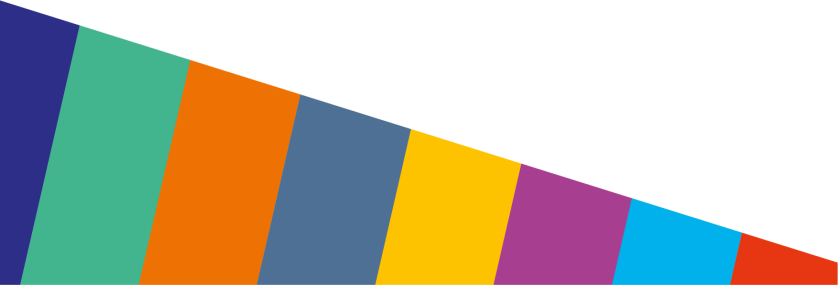 Отсутствие внешних конкурентов в развитии собственных производств
 Популяризация престижа рабочих профессий
 Разработка и внедрение новых ФГОС СПО по ТОП 50
 Внедрение демонстрационного экзамена как основной формы оценки качества образования
Развитие чемпионатного движения «Молодые профессионалы»
Создание профессиональных кластеров, оснащенных высокотехнологичным оборудованием
Повышение квалификаций педагогов
Сокращение сроков освоения образовательных программ
+
Анализ внешней среды:
1. Политика. Ключевые политические события, повлиявшие на развитие ОО
Федеральный закон от 29 декабря 2012 г. № 273-ФЗ «Об образовании в Российской Федерации»; 
Введение политических и экономических санкций в отношении Российской Федерации; 
Реализация проектов «Рабочие кадры для передовых технологий», «Демография», «Содействие занятости населения» и другие;
Реализация федерального проекта «Молодые профессионалы»;
Реализация федерального проекта «Профессионалитет».
Сложности  проведения закупочных процедур в виду отсутствия необходимых производителей, ограничений регионального характера;
Недостаточность оборудования и программного обеспечения российского производства;
Желание выпускников после окончания учреждения пойти служить по контракту;
Низкий уровень заработной платы молодых рабочих;
Отсутствие в г.Белогорск крупных работодателей, способных трудоустроить всех выпускников строительных профессий.
-
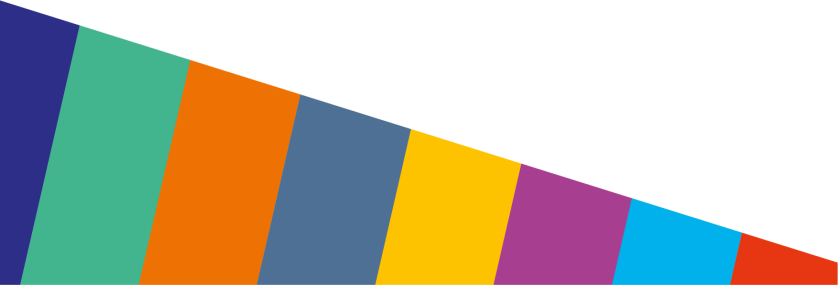 Анализ внешней среды:
2. Экономика Ключевые события в экономике, повлиявшие на развитие ОО
-Распоряжение Правительства РФ от 6 февраля 2021 г. № 255-р «Об утверждении Концепции подготовки кадров для транспортного комплекса до 2035 года»;
- Модернизация Транссибирской магистрали, расширение пропускной способности Байкало-Амурской магистрали;
- Строительство газоперерабатывающего завода, газового кластера в г.Свободный, Газохимического завода в п.Сковородино, космодрома Восточный и иных крупных объектов;
Развитие международных туристических маршрутов;
Растет кадровая потребность во всех отраслях экономики;
Уровень безработицы в ДФО снижается;
Разработан законопроект о налоговом вычете;
Началось строительство нового маслоэкстракционного завода на территории г.Белогорска
-Рост потребности в кадрах со средним профессиональным образованием;
- Увеличение мест для прохождения производственной практики;
-Заинтересованность работодателей в увеличении количества выпускников;
-Участие работодателей в проведение демонстрационных экзаменов;
-Увеличение количества целевых договоров;
-Появление возможности предприятий получать дополнительный налоговый вычет на безвозмездную поддержку учреждений СПО
+
узкий спектр партнеров ГПОАУ АМФЦПК из-за недостаточного количества крупных работодателей в г.Белогорске;
Недостаточность финансовых средств в рамках госзадания и привлекаемых по внебюджетной деятельности;
Отток населения.
-
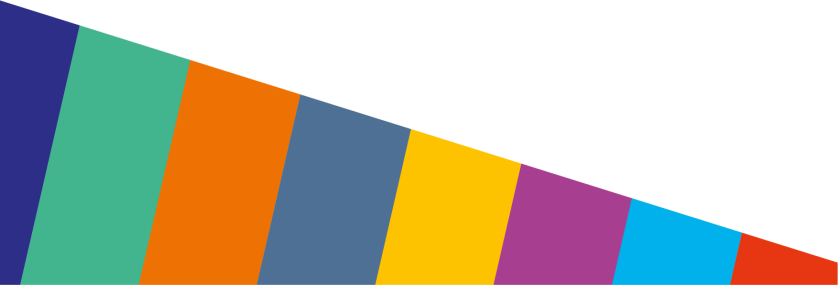 Повышение престижа рабочих профессий и специальностей, востребованность их на рынке труда;
Участие в мероприятиях федерального и регионального уровней, корпоративных мероприятиях ОАО «РЖД», «Профессионалитет», «Молодые профессионалы» и других; 
Увеличение количества выпускников 9 классов, желающих продолжать обучение в образовательных организациях СПО;
 Наличие социальных программ для молодых специалистов на предприятиях (ОАО РЖД, Транснефть, Газпром и др.);
Анализ внешней среды:
3. Социум. Ключевые события в обществе, повлиявшие на развитие ОО
+
-Утверждение на территории области второго кластера по проекту «Профессионалитет» железнодорожного направления;
С внедрением нового оборудования возросла потребность в квалифицированных кадрах;
Активизация поиска новых компетенций для квалифицированных рабочих и специалистов(дефектоскопия, мехатроника, БАС)
- Недостаточное количество преподавательских кадров в образовательных организациях среднего профессионального образования (нет Университета по подготовке кадров для СПО);
Не все нормативно-правовые акты в полной мере соответствуют требованиям работодателя;
Выпуск молодых специалистов в несовершеннолетнем возрасте, что препятствует их трудоустройству.
-
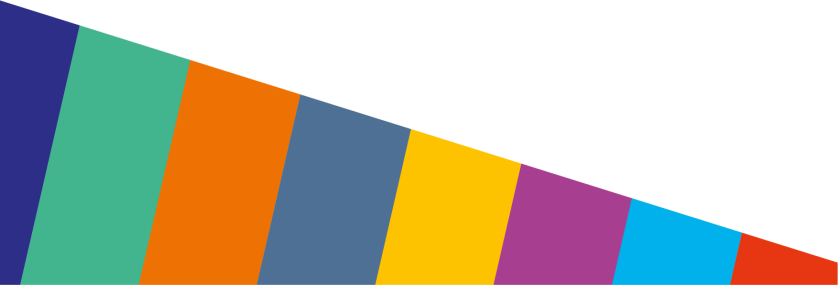 -Решение проблем с обеспечением учебниками, технической литературой;
-Отработка профессиональных навыков студентов на виртуальных тренжерных комплексах;
-Дистанционное обучение с помощью онлайн платформ;
-Возможность прохождения КПК без отрыва от учебного процесса;
- Появление возможности совмещения учебы с работой путем расширения возможностей перехода на индивидуальный учебный план.
Анализ внешней среды:
4. Технологии. Ключевые события и тренды в сфере развития технологий, повлиявшие на развитие ОО
+
-Внедрение новых информационных платформ и программ;
-Внедрение новых форм обучающих педагогических технологий;
Создание учебно-производственных комплексов и кластеров;
Внедрение электронных библиотечных систем.
-Не вся учебная литература внесена в ЭБС;
Не весь методический и учебный материал переведен в цифровой формат;
Недостаточная подготовка преподавателей для работы на онлайн платформах;
Высокая стоимость  тренажеров, программных продуктов, оргтехники не позволяет учебному заведению оперативно обеспечить  образовательный процесс современными средствами обучения.
-
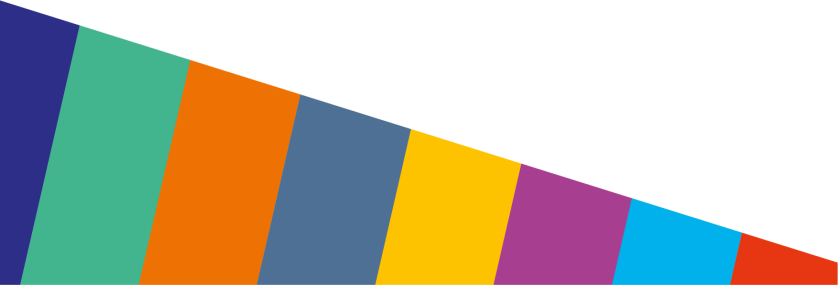 Вывод на основе анализа внешней среды
Первостепенные задачи:
-Обеспечить кадровую потребность предприятий Амурской области и города Белогорск высококвалифицированными специалистами;
- Синхронизировать профессиональную подготовку кадров, в том числе путем внедрения тренажерных комплексов на базе работодателей;
-Создать гибкую систему профессиональной подготовки кадров, отвечающей реальным запросам  регионально-отраслевого рынка труда;
-Увеличить поступление внебюджетных средств за счёт расширения рынка дополнительных образовательных услуг;
-Расширить спектр партнеров ГПОАУ АМФЦПК;
-Увеличить количество представителей работодателей, привлекаемых к образовательному процессу.
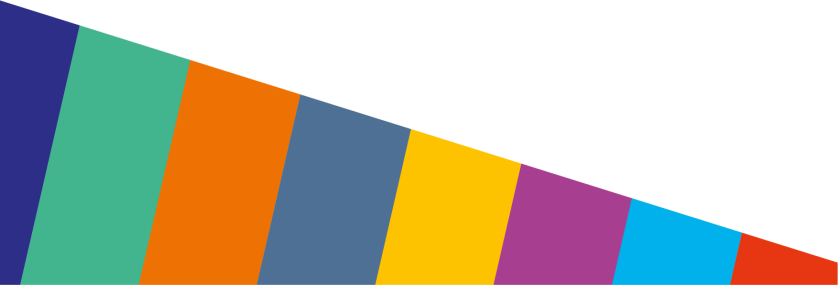 Анализ внутренней среды
Кадровое обеспечение
Сильные стороны ОО
-Работоспособный квалифицированный творческий коллектив;
-Преподаватели и мастера производственного обучения регулярно проходят курсы повышения квалификации и стажировки на базе ИРО и работодателей;
Преподаватели владеют современными образовательными технологиями, в том числе ИКТ;
Средний возраст коллектива – 48 лет.
Слабые стороны ОО

Высокая нагрузка на преподавателей;
Недостаточное обеспечение кадрами (особенно по профессиональному циклу;
Недостаточное привлечение к учебному процессу представителей работодателя
Угрозы

-Предпенсионный возраст мастеров производственного обучения, в связи с этим проблема сохранения кадрового потенциала мастеров;
-недостаточно сформированный институт наставничества у педагогов;
- Профессиональное выгорание преподавательского и административного персонала.
Возможности ОО
-Формирование у педагогов отраслевых навыков
Привлечение представителей предприятий железнодорожного транспорта, строительных предприятий, автомобильных организаций к реализации учебного процесса.
-Введение системы стимулирования педагогического труда;
-Организация мероприятий, способствующих психологической разгрузке преподавателей (праздники к памятным датам, профессиональные праздники и т.д.)
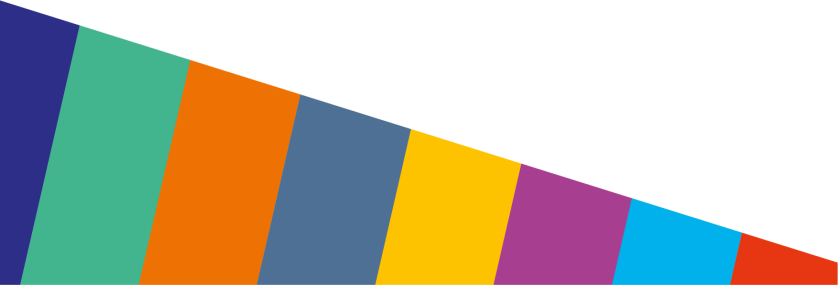 Анализ внутренней среды
Качество образования
Слабые стороны ОО
Несоответствие среднего балла аттестата уровню школьных знаний абитуриентов;
Низкий уровень учебной мотивации у абитуриентов и студентов;
Потеря контингента студентов по различным причинам;
Недостаточный уровень контроля результатов деятельности обучающихся на учебных занятиях.
Сильные стороны ОО
-Высокий уровень достижений в конкурсах профмастерства, олимпиадах, соревнованиях и др.;
Обучение студентов по договорам о целевом обучении;
 Высокая востребованность студентов на рынке труда;
 Участие работодателя в организации образовательного процесса на всех этапах.
Угрозы

-Необходимость расширения спектра программ дополнительного профессионального образования;
- Открытие новых направлений подготовки при отсутствии достаточной материальной базы.
Возможности ОО
-Разработка образовательных программ совместно с работодателем;
-Интенсификация: сокращение сроков обучения по новым ФГОС; 
-Интеграция: изучение дисциплин и профессиональных модулей на базе ОО и на площадке работодателя;
-Усиление вариативности учебного плана и рабочих программ;
-Формирование цифровых компетенций выпускников
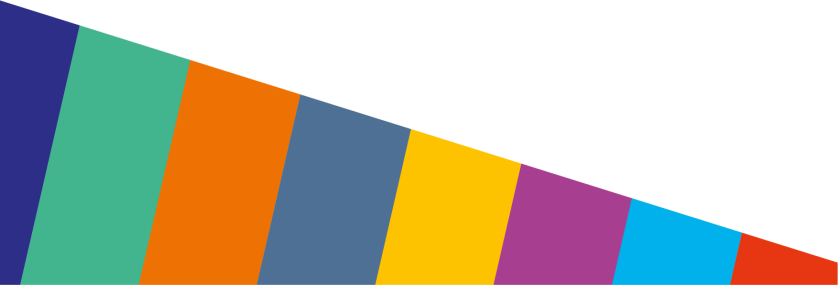 Анализ внутренней среды
МТБ
Сильные стороны ОО
Современная МТБ по специальностям;
Наличие комплексного учебного полигона для всех реализуемых специальностей;
Наличие современных тренажерных комплексов;
Наличие площадок регионального чемпионата «Молодые профессионалы» по компетенции «Сварочные технологии», «Сантехника и отопление»;
Созданная материальная база для сдачи демонстрационного экзамена.
Слабые стороны ОО

- Недостаточность финансовых средств в рамках госзадания для закупки современного оборудования;
Недостаточный уровень сохраняемости МТБ;
Отсутствие свободных площадей для расширения учебных аудиторий;
Недостаточность библиотечного фонда по профессиональному циклу;
Недостаточность современных тренажеров и комплексов по процессиям железнодорожного цикла.
Угрозы
-Сложность в обучении новым технологиям, применяемым на производстве;
- Нежелание педагогического коллектива осваивать электронные библиотечные ресурсы;
-Сдерживание расширения компетенций из-за отсутствия площадей и аудиторий.
Возможности ОО

- Наличие внебюджетных средств для развития МТБ и ее обновления.
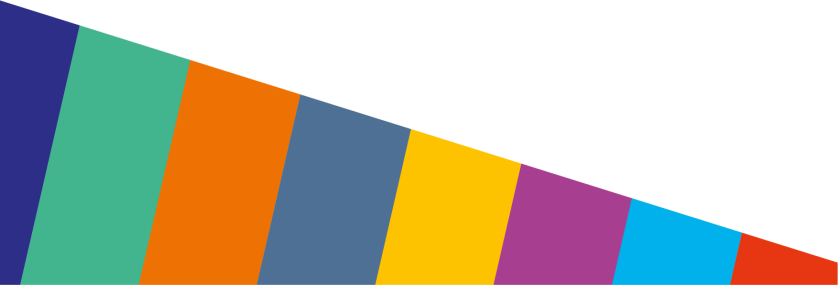 Анализ внутренней среды
Инфраструктура
Слабые стороны ОО

- Учреждение 1974г постройки;
Дефицит аудиторных площадей и мест в общежитии;
Бюджетное финансирование осуществляется недостаточно;
Отсутствие зон комфорта, коворкинг зон;
Отсутствие актового зала;
Отсутствие площадки для проведения линеек;
-Отсутствие оборудованной площадки для сдачи демонстрационного экзамена по компетенции «Электромонтаж».
Сильные стороны ОО

-Наличие общежития;
-Спортивная база: стадион, тренажерный зал, спортзал, конференц-зал,столовая, библиотека; 
-Наличие студенческого профсоюза, центра содействия трудоустройству выпускников;
Наличие учебного полигона по профессиям и компетенциям компании «Транснефть»;
Наличие IT-куба, оснащённого современным оборудованием.
Угрозы
-Бюджетное финансирование осуществляется не в полном объеме;
-Несвоевременность оплаты за оказанные образовательные услуги партнерами;
-Снижение средств благотворительной помощи компании «Транснефть»;
-Недостаточность  внебюджетных средств для содержания существующих и создания новых объектов инфраструктуры;
-Отсутствие оснащенного медицинского кабинета.
Возможности ОО
-Возможность осуществления всестороннего образовательного и воспитательного процесса;
-Содействие внеурочной занятости студентов – стройотряд, волонтерство и добровольчество, спортивные секции и кружки технической направленности;
- Обучение по дополнительным профессиональным квалификациям, в том числе в рамках проекта «Деография»
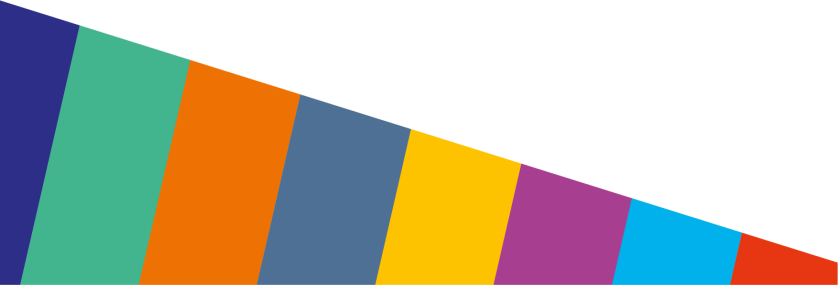 Анализ внутренней среды
Внешние связи/партнерство
Сильные стороны ОО

-Учебные планы формируются для нужд работодателей и согласовываются с ними;
-Наличие Центра промышленной безопасности, обеспечивающего реализацию программ профессиональной подготовки и дополнительного профессионального образования;
Наличие автотранспортного отделения для обучения кандидатов в водители;
Наличие железнодорожного отделения для внебюджетной подготовки кадров для РЖД.
Слабые стороны ОО

Недостаточный уровень профориентационной работы;
-Недостаточное количество предприятий, с которыми заключены договоры о сотрудничестве;
Недостаточный спектр программ дополнительного образования;
 Недостаточный уровень межмуниципального взаимодействия по организации взаимодействия с партнерами.
Угрозы
-Низкий процент трудоустройства выпускников– 62%;
-отсутствие в городе Белогорск крупного работодателя;
-Недостаточное количество экспертов демонстрационного экзамена - работников организаций реального сектора экономики;
- Санкционное давление на компанию «Транснефть»
Возможности ОО
-Наличие корпоративного Центра компании Транснефть по промышленной безопасности;
-Информационная открытость к выстраиванию партнерских отношений, в том числе для прохождения производственной практики студентов;
-Профессиональная мобильность педагогического коллектива в работе с партнерами.
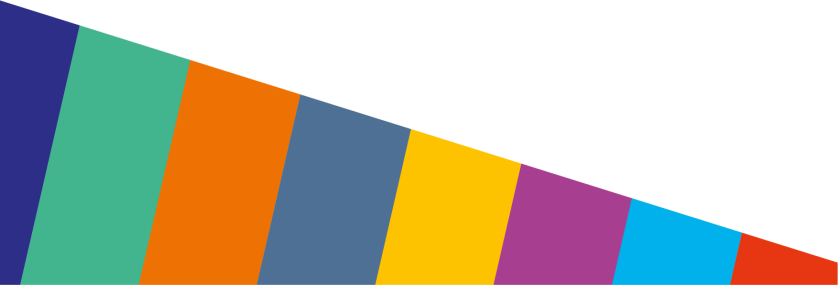 Анализ внутренней среды
Технологическое и информационное обеспечение
Сильные стороны ОО

ИКТ-компетентность основной части педагогического коллектива;
Наличие электронных библиотечных систем;
-Наличие платформ для дистанционного обучения;
-Наличие электронных образовательных ресурсов;
- Открытие IT-куба, наличие компетентного коллектива.
Слабые стороны ОО

Недостаточное применение педагогами возможностей компьютерной техники, оргтехники, мультимедийного оборудования;
Недостаточная реклама образовательных услуг, реализуемых для населения города Белогорск и всей Амурской области;
Недостаточность программного обеспечения.
Возможности ОО

-Возможность онлайн обучения, дистанционного обучения или применения смешанных форм работы;
-Наличие в каждом кабинете ИКТ-комплекса для организации образовательного процесса;
- Наличие возможностей для он-лайн-трансляций регионального чемпионата «Молодые профессионалы» и демонстрационного экзамена.
Угрозы

-Недостаточное использование в образовательном процессе ИКТ;
-Недостаточное освещение в социальных сетях и на федеральных каналах (Телеграмм, Сферум и т.д.)результатов деятельности учреждения;
Отсутствие систем оповещения в случае угроз террористического характера.
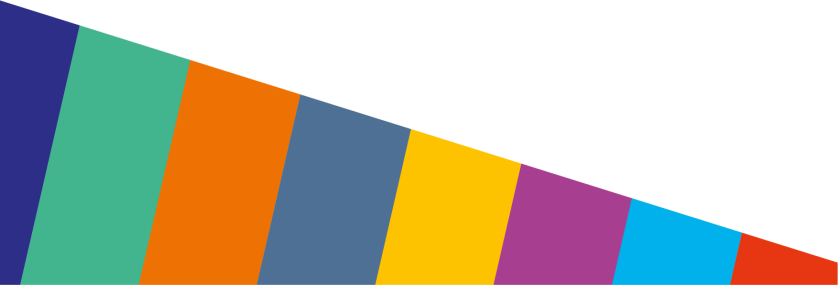 Вывод на основе анализа внутренней среды:
Для качественного ведения образовательного процесса необходимо:
-Увеличение бюджетного финансирования;
-Увеличение финансовых средств за счет расширения перечня реализуемых программ ДПО;
-Привлечение к реализации образовательных программ сотрудников работодателей в качестве преподавателей, мастеров производственного обучения и/или наставников;
- Увеличение количества экспертов демонстрационного экзамена - работников организаций реального сектора экономики;
-Сохранение кадрового потенциала учреждения;
-Увеличение количества партнеров учреждения;
-Необходимость выстраивания новой системы профориентационной деятельности совместно с работодателем;
-Увеличение количества стажировочных площадок для качественной подготовки кадров;
-Увеличение применяемых в образовательном процессе средств ИКТ;
- Формирование системы оповещения участников образовательного процесса в случае угроз террористического характера;
-Прием на работу молодых специалистов с целью омоложения коллектива;
-Увеличение количества целевых договоров.
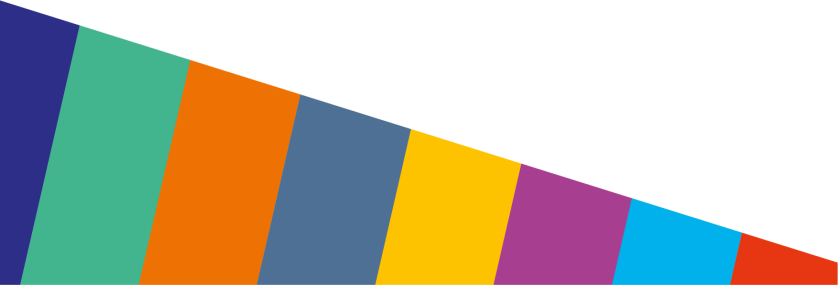 Цели «заказчиков»
Цели государства, федерального округа и региона в сфере развития кадрового потенциала:
Деятельность ГПОАУ АМФЦПК, отвечающая этим целям
Развитие МТБ учреждения, оснащение высокотехнологичным оборудованием.
Переход на новые ФГОС и образовательные программы с сокращенными сроками обучения.
 Участие представителей работодателя в разработке, согласовании образовательных программ, приемке демонстрационного экзамена.
Заключение договоров о сотрудничестве с работодателями, предусматривающих целевое обучение студентов, организацию рабочих мест для прохождения производственной практики.
Открытие внебюджетных групп, обучающихся по программам с сокращенным сроком обучения.
Нехватка рабочих кадров в ДФО в связи с СВО.
Рост кадровой потребности в Амурской области, связанный с реализацией масштабных промышленных проектов (Космодром Восточный, Газоперерабатывающий завод и т.д.).
Привлечение мигрантов в качестве рабочей силы.
Подготовка квалифицированных рабочих кадров в более короткие сроки.
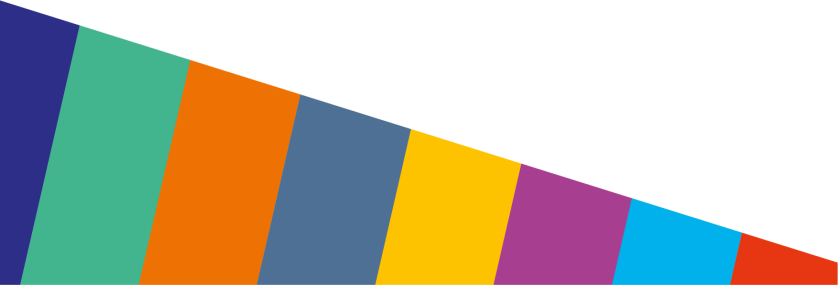 Цели «заказчиков»
Насколько ГПОАУ АМФЦПК отвечает этим запросам сегодня
1. Разработаны образовательные программы при непосредственном участии работодателя, согласованы с ним;
2. Привлечение специалистов работодателя в образовательном процессе (экскурсии, практические занятия), в процессе прохождения практики.
3. Осуществляется взаимодействие с работодателями по вопросам организации совместных мероприятий корпоративного характера (конкурсы, соревнования, спортивные, волонтерские мероприятия и т.д.) с целью повышения у обучающихся интереса к будущей профессии, развития личностных и профессиональных компетенций.
4. Проведение ГИА будет в форме демонстрационного экзамена.
Запрос работодателей к подготовке кадров
Работодатель заинтересован в получении:
1. Высококвалифицированного специалиста среднего звена и рабочего в более короткие сроки.
2. Работника широкого профиля: расширенные профессиональные компетенции
3. Специалиста с активной жизненной позицией, развитыми личностными характеристиками, готового к участию в корпоративных, волонтерских мероприятиях, конкурсах, соревнованиях и т.д.;
4. Ответственного за результат трудовой деятельности;
5. С высоким уровнем профессиональных знаний.
6. Мобильного, стрессоустойчивого, трудолюбивого, преданного профессии, нацеленного на продолжение обучения и развитие профессиональных навыков;
7. С достойным уровнем базовых знаний, наличием дипломов,(свидетельств) подтверждающих соответствующие разряды по профессии;
8. Готового работать в непростых условиях и в отдаленной местности.
Что нужно сделать для того, чтобы выпускники были востребованы в будущем
1. Формирование контрольных цифр приема с учетом потребностей региона 
2. Тесное взаимодействие с представителями работодателя
Организация коммуникации  между студентами и профильными компаниями, в том числе через проведение совместных внеурочных мероприятий.
Увеличение количества договоров о целевом обучении.
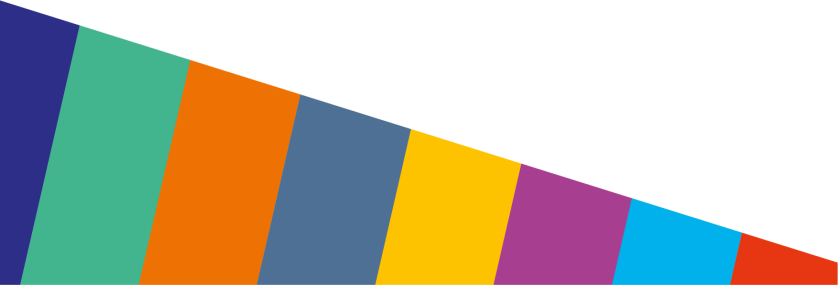 Цели студентов
Запрос студентов
Насколько привлекателен ГПОАУ АМФЦПК для абитуриентов
Получение знаний, умений, практического опыта, освоение личных и профессиональных компетенций в результате освоения ОП, реализуемых высококвалифицированными педагогами.
 Более быстрое получение профессии, возможность зарабатывать денежные средства ещё в период прохождения производственной практики.
Гарантированное трудоустройство.
Возможность заключения целевого договора с последующим получением статуса Молодого специалиста.
Возможность получения образования по индивидуальному плану при трудоустройстве или работе в стройотряде.
Обучение на высокотехнологичном оборудовании, современных тренажерных комплексах.
Получение профессионального образования на базе основного общего образования.
100% востребованность выпускников учреждения.
Возможность прохождения оплачиваемой производственной практики на предприятиях.
Быстрая адаптация выпускников на рабочих местах.
Использование в образовательном процессе современного оборудования, тренажерных комплексов.
Активная насыщенная волонтерская, добровольческая деятельность.
Высокая социальная, трудовая востребованность профессии, специальности.
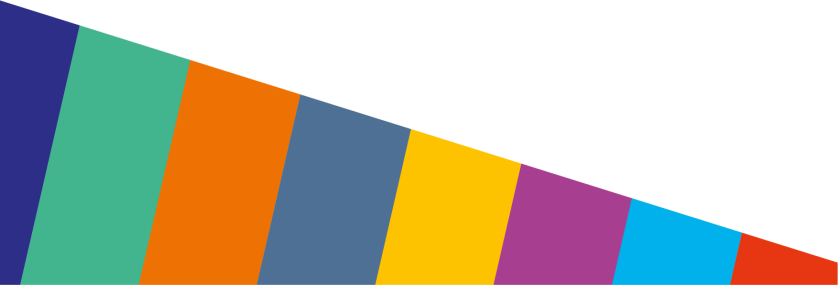 Цели студентов
Отвечает ли качество образования ожиданиям студентов
Образовательный процесс осуществляется квалифицированными педагогами (доля педагогических работников с высшей квалификационной категорией – 19,6%, с первой – 25,5% ), прошедшими курсы повышения квалификации и стажировки на площадках работодателя.
Образовательный процесс осуществляется в хорошо оснащенных кабинетах, мастерских, тренажерах, библиотеке.
Имеется возможность обучаться по программам дополнительного образования (стрелковый тир, робототехника, программы IT – куба и т.д.)
Участие в проекте «Профессионалитет» (ЖД профессии), цель которого создание условий для формирования позитивного общественного устойчивого бренда федерального проекта «Профессионалитет».
 Участие в получении студентами качественного образовательного опыта в рамках регионального чемпионата «Молодые профессионалы».
Участие студентов в профсоюзной жизни, конкурсах, олимпиадах, чемпионатах различного уровня с получением призовых мест.
Участие в работе строительных отрядов, добровольческой и волонтерской жизни города и области.
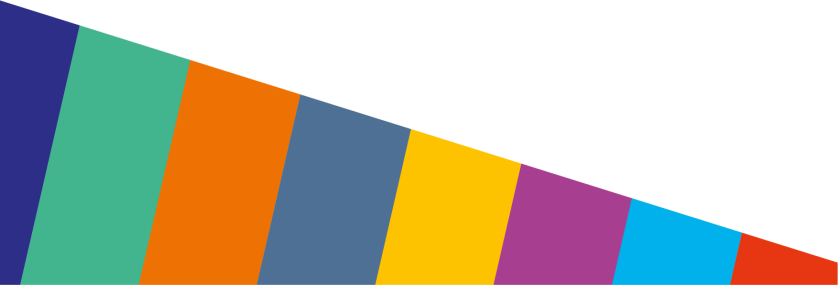 Цели студентов
Как повысить конкурентоспособность ГПОАУ АМФЦПК и привлекательность для абитуриента
Соответствие выпускника внутренним корпоративным стандартам работодателя, снижение адаптационного периода при трудоустройстве на предприятия
Участие в чемпионатах по специальностям и профессиям, конкурсах профессионального мастерства, грантах, проектах
1
4
Получение высшего образования после окончания ГПОАУ АМФЦПК по сокращенной программе
2
Открытие новых профессий и специальностей, востребованных на рынке труда
5
Распределение более 65% выпускников учреждения,
прохождение производственной практики на оплачиваемых местах для 80% студентов
Оборудование зон комфорта, коворкинг зон, брендирование помещений
6
3
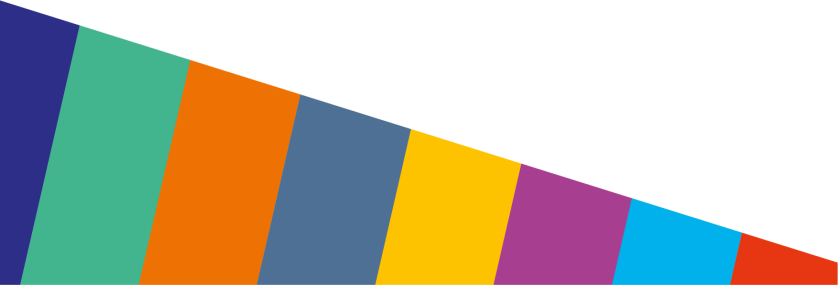 Цели сотрудников
Уровень профессионализма управленческого и преподавательского состава
Уровень профессионализма управленческого и преподавательского состава можно оценить как высокий, это подтверждается следующими показателями:
Образовательный процесс осуществляется квалифицированными педагогами. Доля педагогических работников с высшей квалификационной категорией – 19,6%, с первой – 25,5%.
 Регулярное прохождение курсов повышения квалификации и стажировок на площадках работодателя.
Использование педагогическими работниками при реализации образовательных программ электронных образовательных ресурсов.
12 преподавателей имеют статус экспертов чемпионата «Молодые профессионалы» и экспертов демонстрационного экзамена.
Мотивированный к развитию и готовый к изменениям педагогический коллектив.
Привлечение высококвалифицированных специалистов работодателя ОАО “РЖД”, обладающих высокими показателями профессиональных и корпоративных компетенций, гибкими навыками и способными увлечь за собой.
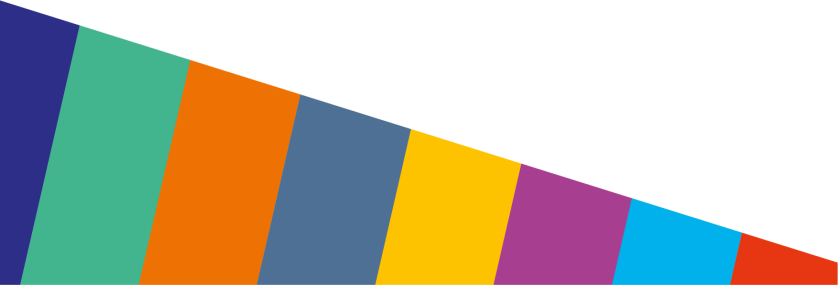 Цели сотрудников:
Как обеспечить рост профессионализма и карьерное развитие сотрудников внутри системы
Проведение круглых столов с работодателями с целью информирования преподавателей о новых технологиях на производстве
Прохождение курсов повышения квалификации, стажировок на площадках предприятий
4
1
Внедрение системы стимулирования  труда  преподавателей
2
Участие в профессиональных конкурсах, различных конкурсах методического обеспечения
5
Разработана система мер поддержки молодых педагогических работников
3
6
Внедрение института наставничества
Стратегическая цель колледжа
Подготовка на высокотехнологичном оборудовании квалифицированных рабочих и специалистов, в том числе на внебюджетной основе в более короткий срок; 
Привлечение представителей работодателей к профориентационной работе, работе над профессиональными программами, участию в региональном конкурсе «Молодые профессионалы» и демонстрационном экзамене;
Подготовка рабочих профессий железнодорожной отрасли а рамках Профессионалитета;
Активизация работы по увеличению бюджетного и внебюжетного финансированию в соответствии с нормативами; 
Посик новых потенциальных партнеров для организации производственной практики студентов ГПОАУ АМФЦПК и заключения целевых договоров;
- Актуализация системы оценки деятельности преподавателей;
- Создание мер поддержки молодых педагогов;
- Повышение качества прохождения стажировок педагогическими работниками на предприятиях работодателей, в том числе в рамках проекта «Профессионалитет».
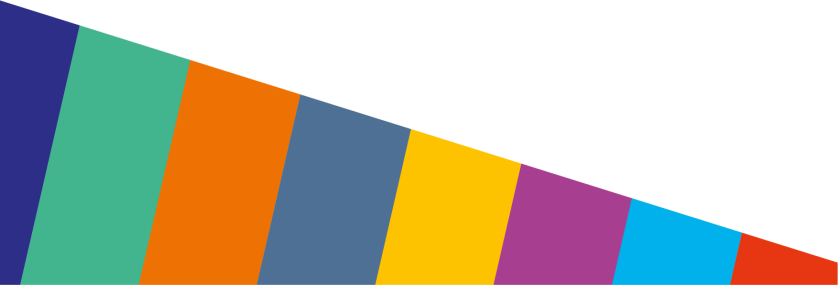 Задачи
Сохранить кадровый потенциал ГПОАУ АМФЦПК, увеличить долю специалистов, привлекаемых  с предприятий отрасли, для участия в реализации образовательных программ
Активизировать систему профориентационной работы
5
1
Расширить перечень реализуемых программ профессиональной подготовки и повышения квалификации. Поиск новых образовательных услуг для получения прибыли от их реализации
6
Повышение квалификации педагогов и кураторов групп, ответственных за воспитательную работу
2
Развитие материально-технического оснащения учреждения с акцентом на новые программы обучения по «Мехатронике» и «Беспилотным авиационным системам»
Обучение педагогических работников актуальным педагогическим, производственным и цифровым навыкам
3
7
Увеличить количество студентов заключивших договор целевого обучения
4
8
Расширить спектр работодателей -партнеров ГПОАУ АМФЦПК
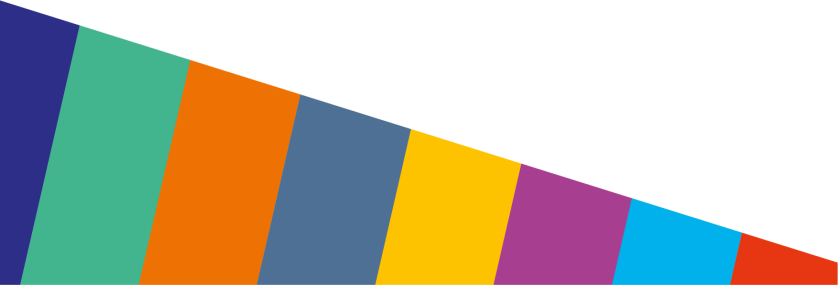 Ценностное предложение. 
Организационная структура колледжа (2024-2026)
Студенты
1. Абитуриенты
2. Студенты
3. Работники колледжа
4. Работодатели
5. Региональные органы исполнительной власти
Абитуриенты
Работники колледжа
Работодатели
РОИВ
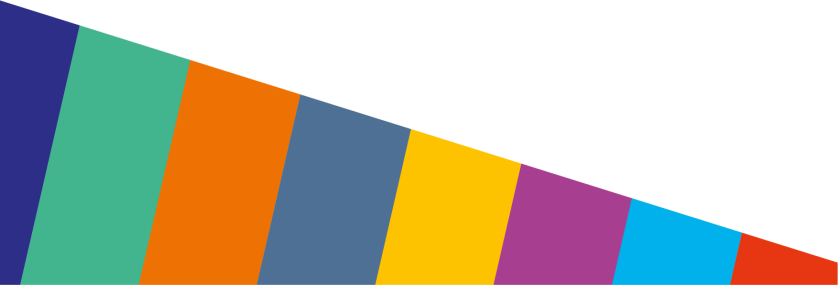 Ценностное предложение. 
Организационная структура колледжа (2024-2026)
Субъект взаимодействия:
Региональные органы исполнительной власти
Функции:
Субъект взаимодействия:
Восточно-Сибирская железная дорога
Функции:
Субъект взаимодействия:
Колледж
Функции:
1.Разработка и согласование образовательных программ 
2. Заключение договоров 
3.Организация производственной практики
4.Разработка новых программ повышения квалификации, дополнительных профессиональных программ
5.Разработка профориентационных программ
1.Участие в разработке образовательных программ
2.Распредделение часов вариативной части ОП
3.Заявки на подготовку по рабочим профессиям
4.Организация рабочих мест для прохождения практики
5.Участие в профориентационных мероприятиях
1.Участие в профориентационных мероприятиях
2.Организация совместных мероприятий (школа – колледж –работодатель)
3.Решение кадровой потребности
4.Организация региональных Чемпионатов, конкурсов, олимпиад 
5.Повышение квалификации педагогических работников
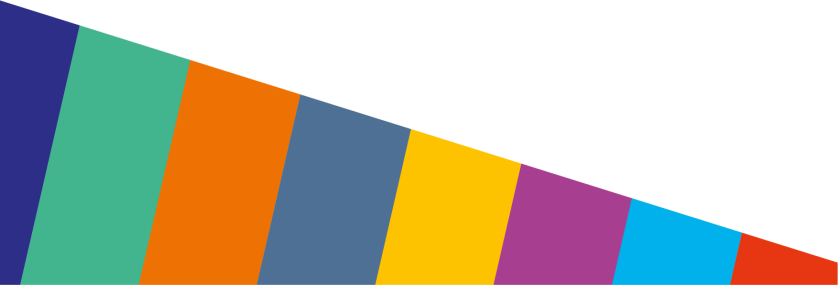 Сегменты целевой аудитории
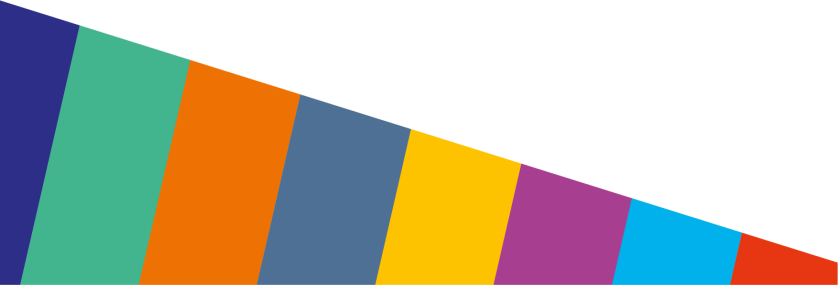 План мероприятий. 
Для абитуриентов
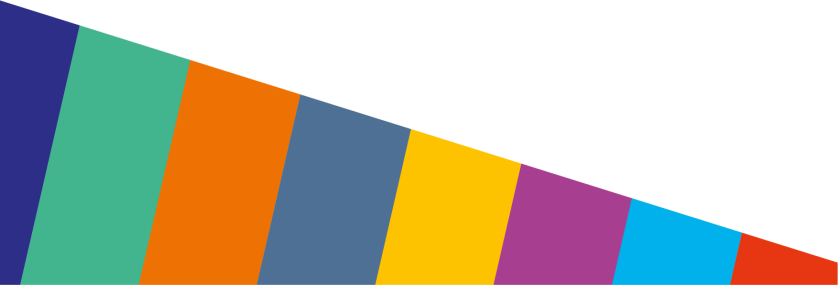 План мероприятий. 
Для студентов
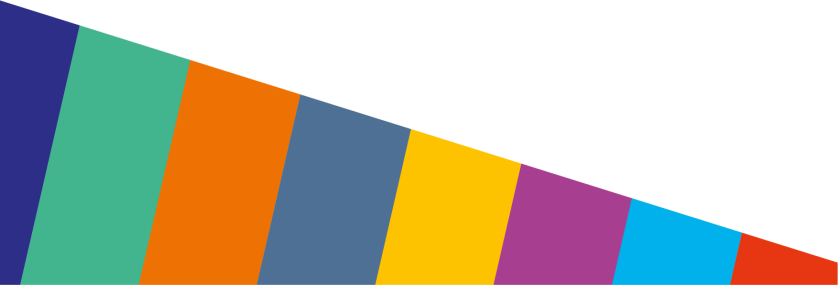 План мероприятий. 
Для отрасли
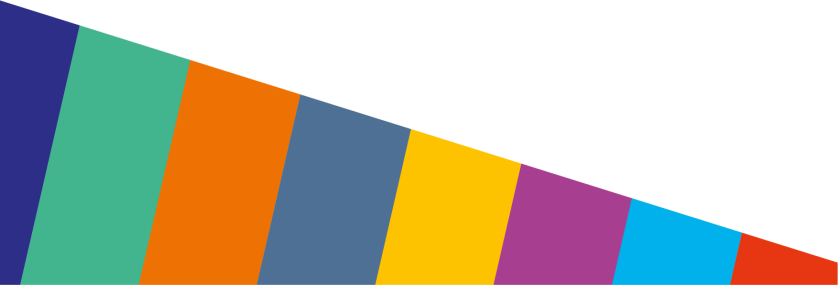 План мероприятий. 
Для партнеров
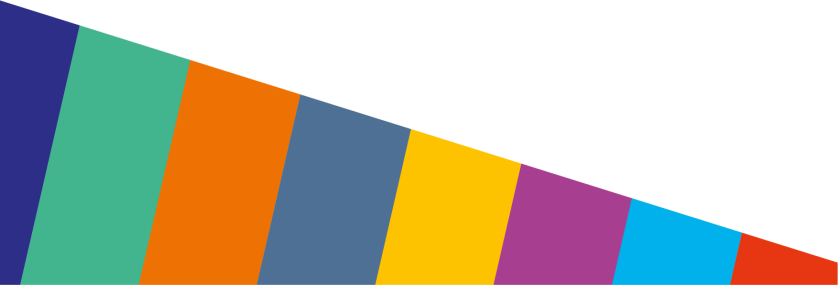 План мероприятий. 
Для региона
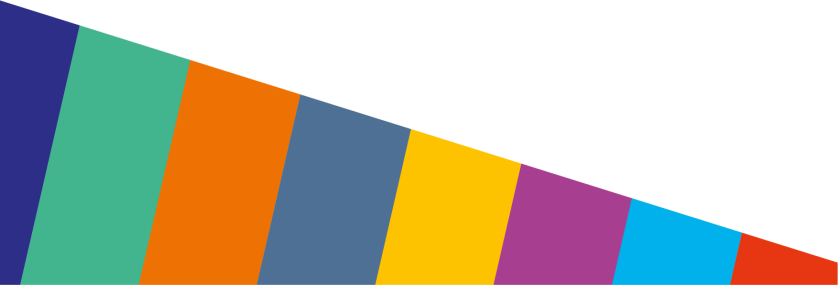 Формы и содержание ОП
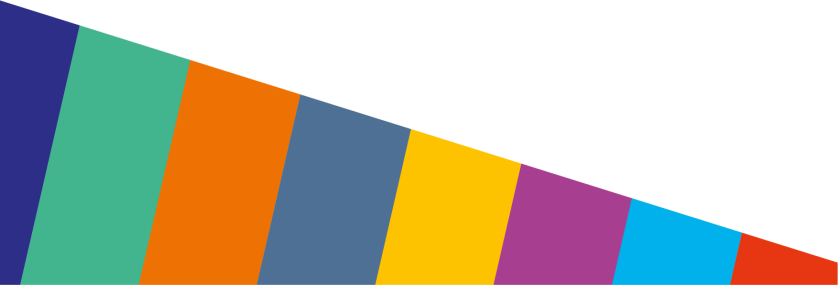 Формы и содержание ОП
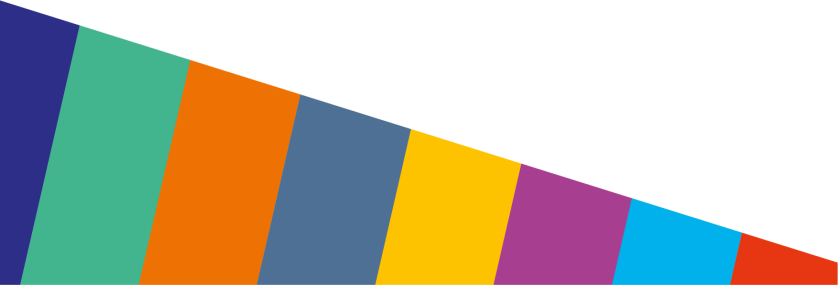 Программы профессионального обучения, ППК и ДПО
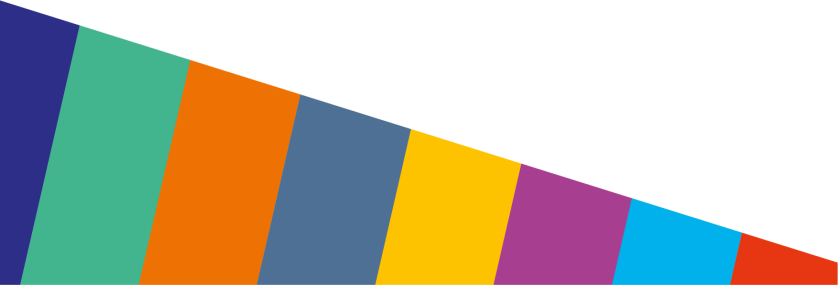 Коммуникационная стратегия. 
Взаимодействие с абитуриентами.
Анализ текущего состояния.
Сильные стороны: 
-Широкий охват аудитории;
-Возможность размещения большого объема информации;
-Возможность размещения медиа-файлов, фото;
-Оперативность получения информации.
Сайт образовательной организации,
Социальные сети (Телеграмм, Сферум и т.д.),периодические издания (журнал «Образование на Амуре», «ТТН» и «Российское образование» и др.)
Слабые стороны: 
-Отсутствие индивидуальной работы;
-Нет сведений об аудитории, которая знакомится с информацией;
-Слабая обратная связь.
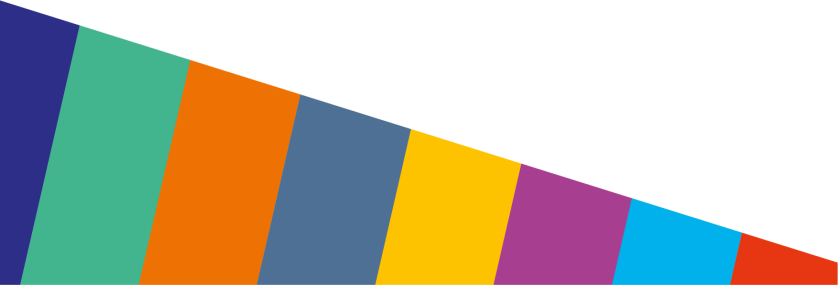 Коммуникационная стратегия. 
Взаимодействие с абитуриентами.
Анализ текущего состояния.
Сильные стороны:
-Разнообразные формы работы
-Работа с малыми группами
-Возможность оперативного ответа на возникающие вопросы
Работа со школами: классные часы, совместные конференции, родительские собрания, экскурсии в ГПОАУ АМФЦПК
Слабые стороны: 
-Недостаточный охват обучающихся
- Отсутствие филиала в г.Благовещенске
-Работа, требующая большого количества свободного времени
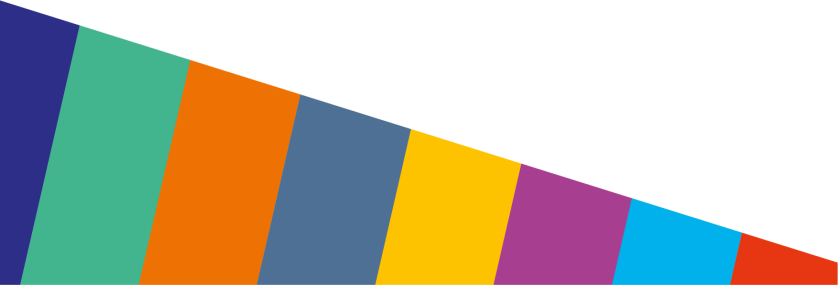 Коммуникационная стратегия. 
Взаимодействие с абитуриентами.
Образ будущего:
1. Для абитуриентов предусмотрены мастер-классы и профессиональные пробы, которые позволят им опробовать первые навыки и более подробно ознакомиться со специальностями и профессиями.
2. Дни открытых дверей с участием представителей работодателя позволяют абитуриентам познакомиться с ГПОАУ АМФЦПК, узнать от педагогов учреждения – условия обучения, а от работодателя об условиях работы на производстве, о возможностях карьерного роста после окончания обучения, прохождения производственной практики, возможности заключения договоров целевого обучения, курсов подготовки и переподготовки как условия профессионального роста.
3. Участие в конкурсе «Молодые профессионалы Юниор» позволяет абитуриентам изучить особенности работы и специфику профессии или специальности.
4. Экскурсии на предприятия – работодателей позволит абитуриентам  познакомится с производством, с условиями труда, используемыми технологиями, новинками производства.
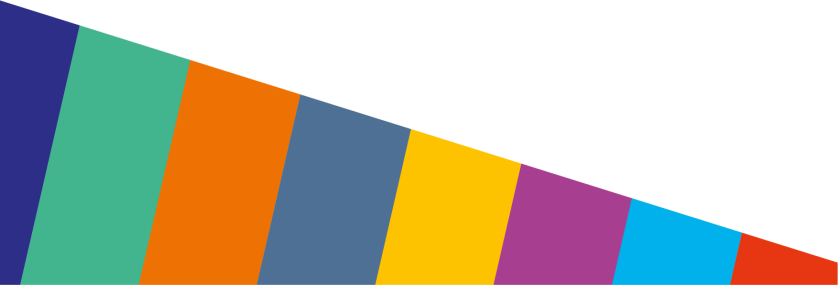 Коммуникационная стратегия. 
Взаимодействие со студентами.
Анализ текущего состояния.
сайт ГПОАУ АМФЦПК;
официальная группа в Телеграмм-канале, Сферуме и других;
телеграмм-канал;
чаты в мессенджерах  классных руководителей, мастеров производственного обучения; 
-работа классных руководителей, кураторов;
-студенческое самоуправление и профсоюз;
-волонтерское движение ГПОАУ АМФЦПК;
Стройотряд «Амуровцы»
-Движение Первых
Сильные стороны:
-информирование студентов и родителей;
взаимодействие со студентами при подготовке и проведении мероприятий;
формирование положительного имиджа;
 мотивирование студентов;
формирование открытого информационного пространства;
контроль и координация деятельности обучающихся;
 оперативное решение стандартных и нестандартных задач.
Слабые стороны: 
 обратная связь;
 дублирование информации;
 избыточная отчетность.
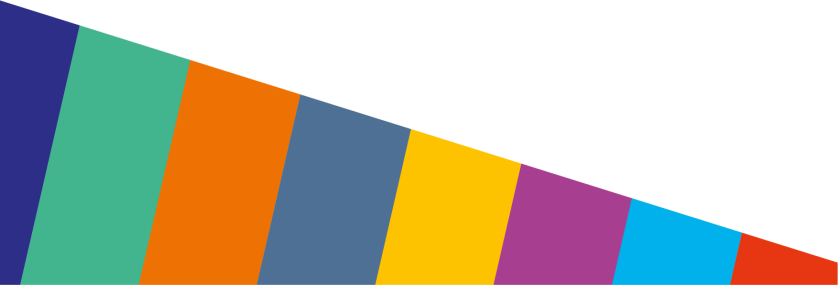 Коммуникационная стратегия. 
Взаимодействие со студентами.
Образ будущего
1. Совершенствование медийного сопровождения образовательного процесса (подкасты, каналы, вестники, форумы) для разнообразия выставляемой информации.
2. Создание зоны коворкинга, для дискуссионных площадок по актуальным вопросам.
3. Сенсорный информационный киоск для внедрения технологий для студентов-инвалидов и людей с ограниченными возможностями здоровья. 
4. Расширение возможностей презентовать ГПОАУ АМФЦПК, проводимые в нём мероприятия и при этом иметь обратную связь.
5. Совершенствование безбарьерной среды  для  развития коммуникаций с маломобильными гражданами.
6. Включение в план образовательного учреждения предметов, направленных на формирование коммуникативных компетенций, развития навыков проектной деятельности и т.д.
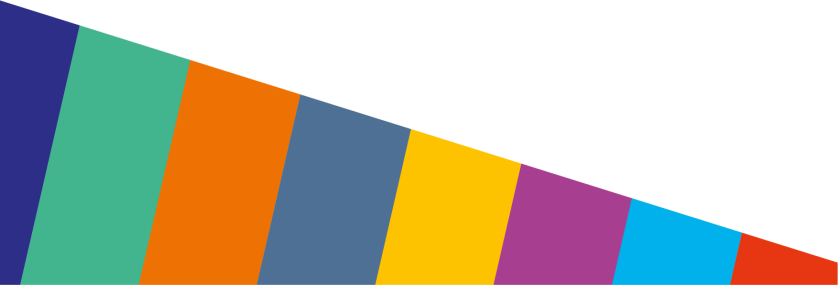 Коммуникационная стратегия. 
Взаимодействие с представителями отрасли.
Анализ текущего состояния.
Сильные стороны:
-распределение вариативной части под потребности работодателя, участие в ГИА;
-предоставление оплачиваемых рабочих мест для прохождения производственной практики;
развитие профессиональной самоидентификации студентов, оценки собственных возможностей и навыков;
повышение профессионального мастерства сотрудников образовательной организации;
высокий уровень трудоустройства.
-участие в разработке и реализации образовательных программ;
-организация производственной практики;
заключение целевых договоров и распределение выпускников;
участие в ГИА, конкурсах профессионального мастерства;
стажировки сотрудников образовательной организации;
-выделение квот на назначение именных отраслевых стипендий;
-организация корпоративных мероприятий с приглашением студентов к участию (соревнования, спектакли, волонтерский отряд и т.д.;
-оказание благотворительной помощи для совершенствования образовательного процесса.
Слабые стороны:
кадровый дефицит преподавателей (в том числе профессиональных модулей и специальных дисциплин);
 слабая заинтересованность работодателей строительной отрасли в сотрудничестве.
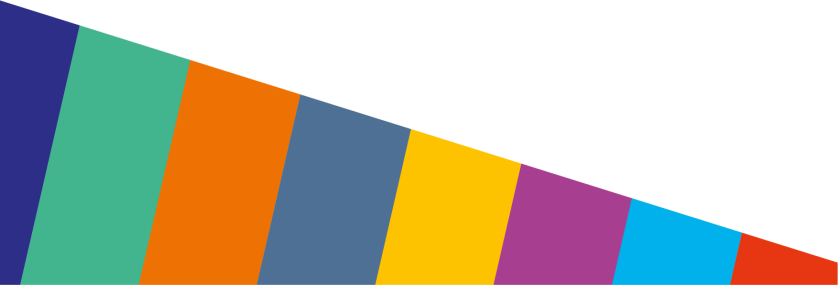 Коммуникационная стратегия. 
Взаимодействие с представителями отрасли.
Анализ текущего состояния.
-проведение совместных мероприятий, встреч;      
участие в реализации студенческих проектов;
 организация экскурсий на реальное производство;
проведение круглых столов по вопросам кадрового обеспечения;
сотрудничество с отраслевыми СМИ (журнал «ТТН»);
 регулярное обновление и обмен информационно-документационными потоками.
Сильные стороны:
развитие мотивационной составляющей для студентов;
внеаудиторная профессионально направленная работа;
возможность самопрезентации ГПОАУ АМФЦПК на рынке труда.
Слабые стороны:
слабая заинтересованность работодателя в сотрудничестве;
незначительный процент проведения курсов по подготовки рабочих профессий, КПК на базе ГПОАУ АМФЦПК.
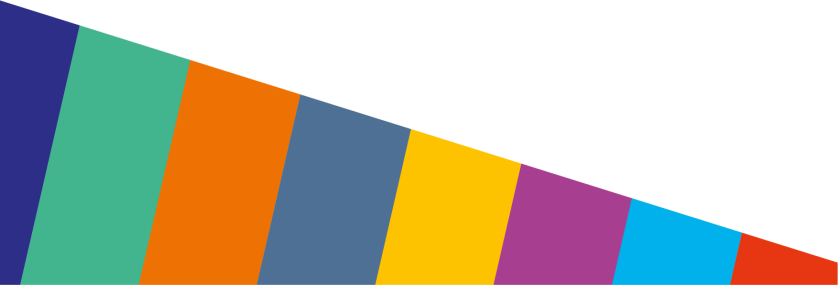 Коммуникационная стратегия. 
Взаимодействие с представителями отрасли.
Образ будущего
1. Увеличение количества работодателей, привлекаемых к образовательному процессу (ГИА, конкурсы профессионального мастерства, публикации в ведомственных изданиях, утверждение программ и т.д.)для восполнения кадрового дефицита в экономике региона.
2. Профессионально-ориентированные курсы повышения квалификации для сотрудников образовательной организации. Повышение количества и качества стажировок на предприятиях. 
3. В ходе экскурсий и стажировок повышение  компетентности преподавателей знакомство с новыми производственными технологиями, которые могут быть включены в учебный план.
4. Дни открытых дверей, мастер-классы для абитуриентов на предприятиях партнеров.
5. Рост количества целевых договоров с цель. Увеличения количества трудоустроенных на предприятия партнеров студентов.
6. Увеличение количества мероприятий волонтерской добровольческой направленности.
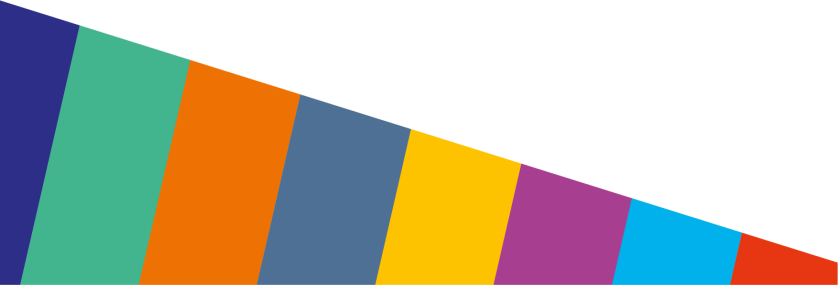 Коммуникационная стратегия. 
Взаимодействие с партнерами.
Анализ текущего состояния.
Сильные стороны:
развитие профессиональной самоидентификации студентов, оценки собственных возможностей и навыков;
повышение престижа рабочих профессий;
 расширение диапазона мест организации производственной практики;
увеличение количества мест для трудоустройства;
новые площадки для профориентационной работы.
-трудоустройство выпускников не только на отраслевые предприятия;
проведение встреч в формате круглого стола с обучающимися;
 участие в студенческих проектах;
 взаимодействие в рамках тематических экскурсий и выставок;
сотрудничество с ИРПО по реализации проектов («Профессионалитет», «Билет в будущее», «Молодые профессионалы» и т.д.);
 прохождение производственной практики на предприятиях.
Слабые стороны:
узкий круг неотраслевых партнеров, в связи с узкой направленностью реализуемых специальностей;
слабая интеграция образования в производственный процесс.
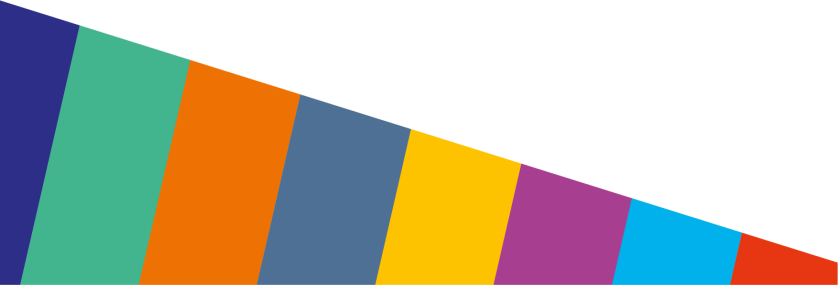 Коммуникационная стратегия. 
Взаимодействие с партнерами
Образ будущего
1. Увеличение каналов трудоустройства выпускников для решения кадровых вопросов.
2. Разработка новых направлений в работе «Центра содействия выпускников», в том числе через портал «Работа в России». 
3. Участие в студенческих стройотрядах. Получение новых навыков. Возможность зарабатывания денежных средств.
4. Разработка гибкого индивидуального учебного плана, позволяющего осваивать производственные компетенции без отрыва от учебы.
5. Прохождение платной производственной практики с дальнейшим трудоустройством на этом же предприятии. 
6. 85 % трудоустроенных на предприятия партнеров-работодателей выпускников ГПОАУ АМФЦПК.
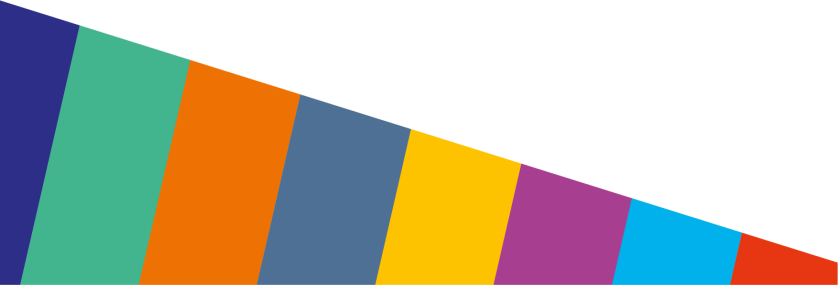 Коммуникационная стратегия РОИВ
Предложения по совершенствованию взаимодействия

1 Бюджетное финансирование в соответствии с нормативами.
2 Выделение контрольных цифр приема из регионального бюджета в соответствии с требованиями отраслевых работодателей.
3 Усиление совместной профориентационной работы.
4 Открытие в школах города инженерных, строительных, железнодорожных классов для более качественной профориентации и подготовки к обучению в ГПОАУ АМФЦПК.
5 Распределение студентов на предприятия региона для решения кадровой потребности.
6 Проведение профессиональных проб для школьников с участием родителей.
7 Привлечение студентов к работе в региональных студенческих стройотрядах.
8 Выделение средств на проведение регулярных капитальных ремонтов зданий и сооружений учреждения.
9 Снижение отчетной документации, отвлекающей от организации образовательного процесса.
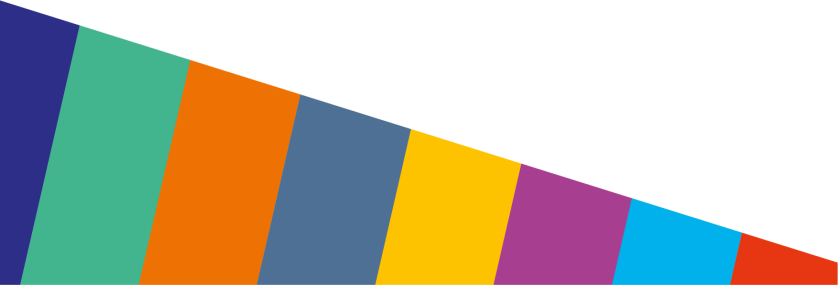 Анализ ресурсного обеспечения (аудит)
Финансовое обеспечение
Финансовое обеспечение деятельности ГПОАУ АМФЦПК осуществляется за счет:
- субсидий на выполнение государственного задания;
- целевых субсидий;
- поступлений от оказания учреждением образовательных услуг (выполнения работ), предоставление которых для физических и юридических лиц осуществляется на платной основе;
поступлений от иной приносящей доход деятельности.
    
На 2024 год утвержден план финансово-хозяйственной деятельности в размере 121 365,2 тыс.руб., в том числе:
- субсидии на финансовое обеспечение выполнения государственного задания за 
счет средств бюджета- 108 219,3 тыс.руб.
Целевые субсидии- 13 145,9 тыс.руб.
На организацию деятельности по дополнительному образованию выделено 26 342,3 тыс.руб.
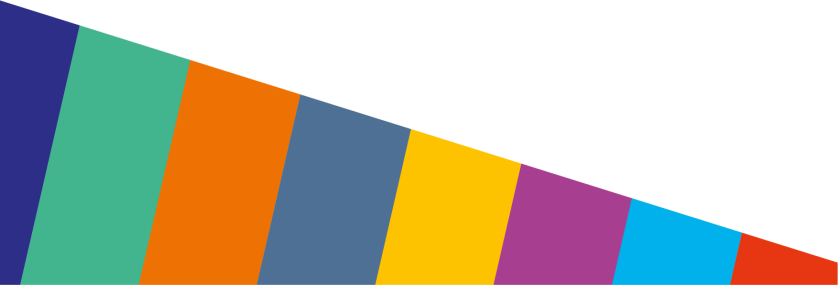 Анализ ресурсного обеспечения (аудит)
Финансирование учреждения осуществляется в соответствии со стоимостными группами обучающихся и включает бюджетную подготовку студентов по профессиям и специальностям, а так же осуществление деятельности IT-куба. В 2024 -2025годы увеличение финансирования не планируется.
   Таким образом, перед ГПОАУ АМФЦПК стоит задача по увеличению дохода от следующих видов деятельности:
– активизации работы основных структурных подразделений учреждения по привлечению внебюджетных средств за счет платного обучения по основным образовательным программам среднего профессионального образования; 
- увеличение внебюджетных средств по договорам с юридическими и физическими лицами на оказание образовательных услуг по основным и дополнительным образовательным программам в рамках действующей лицензии;
– увеличение объема внебюджетных средств за счет оказания платных дополнительных образовательных услуг, не предусмотренных соответствующими образовательными программами и федеральными государственными образовательными стандартами, в соответствии с Уставом;
-материально-техническое и информационно-методическое обеспечение учебного процесса; 
-оснащение современным оборудованием учебных лабораторий; 
оснащение современным и безопасным программным обеспечением структурных подразделений; 
увеличение библиотечного фонда;
создание комфортных социально-бытовых условий для проживания обучающихся в общежитии (ремонт кровли, закупка кроватей и мягкого инвентаря;
создание необходимых условий по выполнению санитарно-гигиенических норм, требований антитеррористической безопасности и охраны труда на рабочих местах сотрудников и обучающихся.
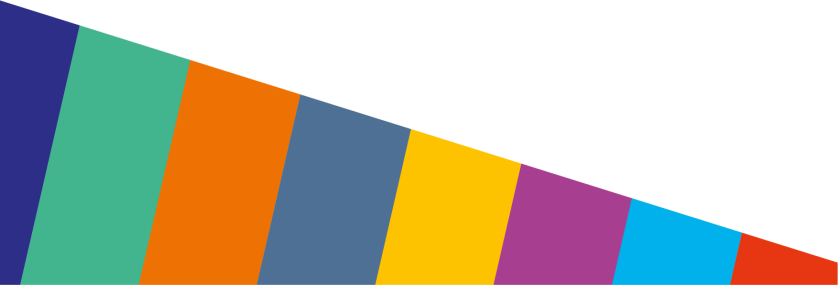 Финансовое обеспечение реализации программы развития
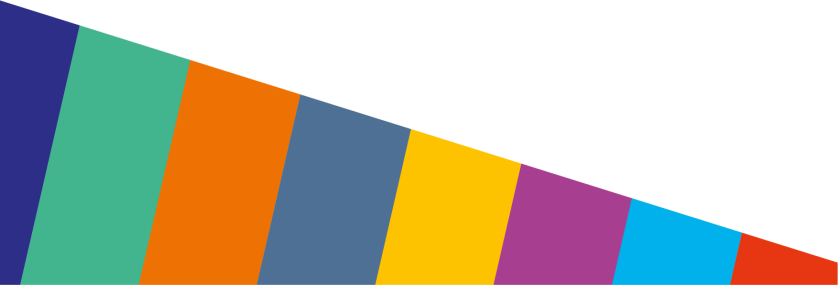 Финансовое обеспечение реализации программы развития
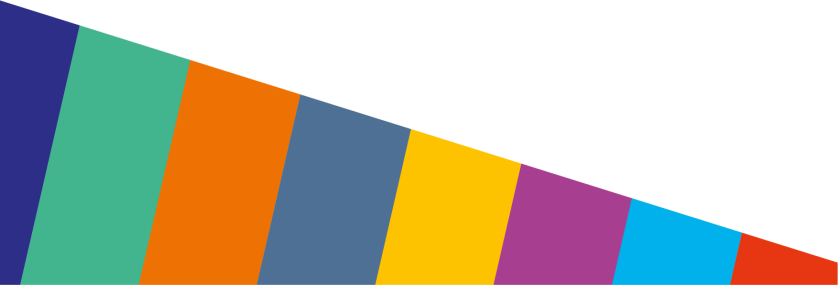 [Speaker Notes: с 2025года +40 первокурсников, ФПК . Прочие услуги +10%]
Анализ ресурсного обеспечения (аудит)
Материально-техническое обеспечение
В 2024 году ГПОАУ АМФЦПК вступил в федеральный проект «Профессионалитет»:
- Сетевая организация. Финансирование не предусмотрено.
Подписано соглашение по подготовке кадров по профессиям : «Машинист локомотива», «Слесарь по ремонту подвижного состава», «Проводник на железнодорожном транспорте».

Планируется за счет собственных внебюджетных средств доукомплектовать кабинеты по подготовке вышеуказанных специалистов для предприятий РЖД.

Планируемый уровень трудоустройства по профессиям железнодорожной направленности – 82%.
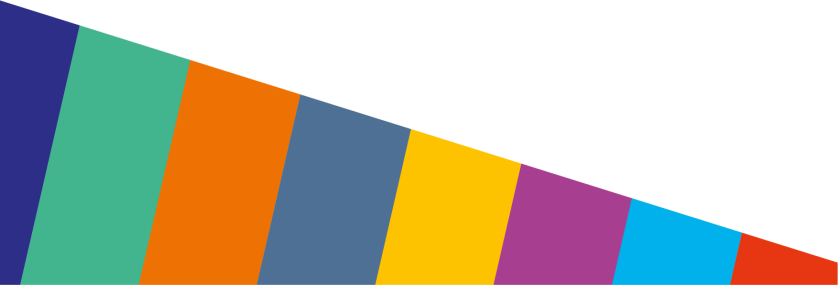 Материально-техническое обеспечение реализации программы развития
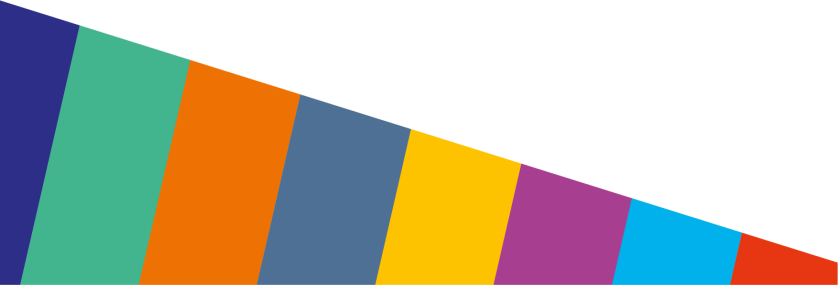 Показатели достижения результата
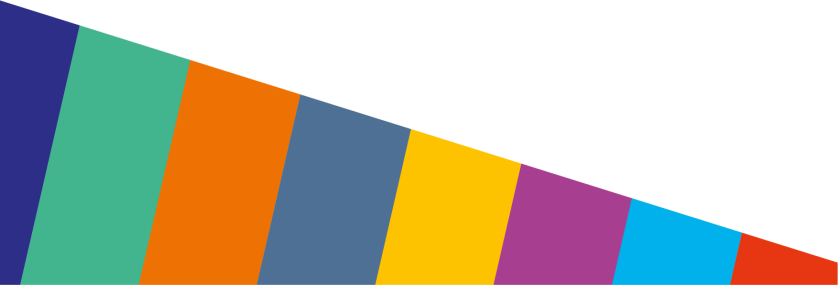 Показатели достижения результата
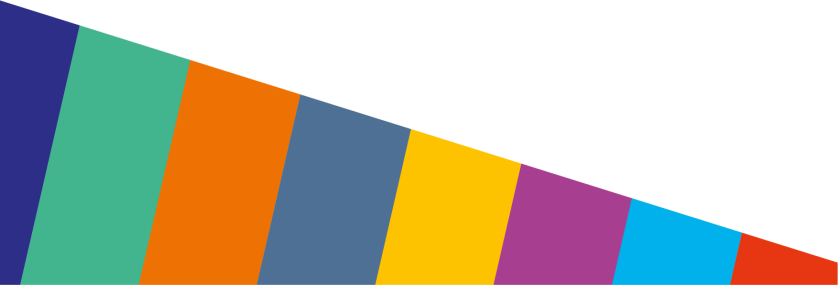 Контакты: 676863, Амурская область, г.Белогорск, ул.Кирова, д.267
Директор: Кулыгина Ирина Олеговна
Тел. 8 (41641) 2-37-08
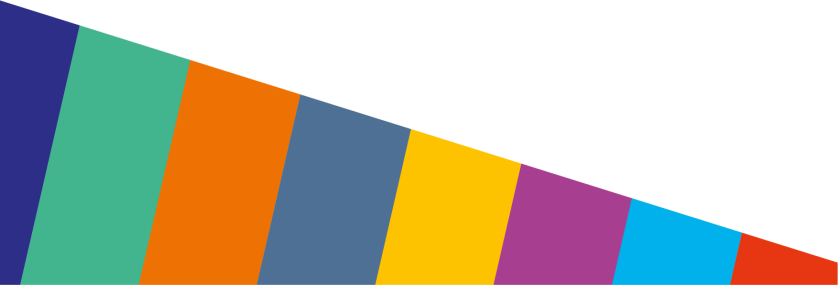